PHY 712 Electrodynamics
10-10:50 AM  MWF  Olin 103

Notes for Lecture 39:
Review – 
Motivation of final exam and how to optimize the experience;   some comments on effective use of Maple,  Mathematica 
Some important mathematical tools and review of problem solving techniques
Particular electrodynamics topics
04/24/2023
PHY 712  Spring 2023-- Lecture 39
1
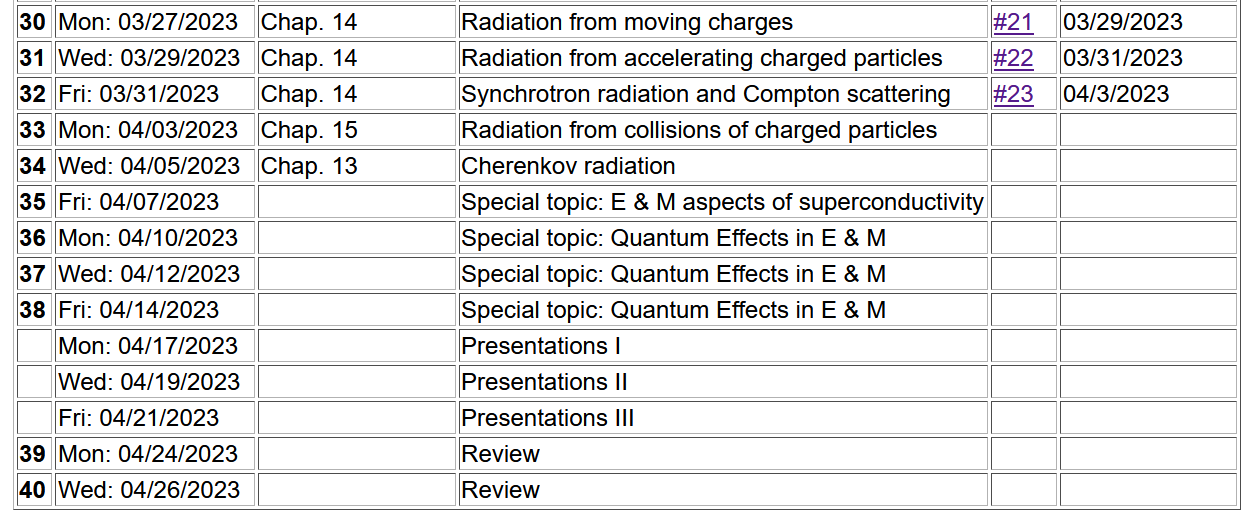 Important dates:  Final exams available Apr.  26
                            Exams and outstanding HW due May 9


Also – Please fill out online course questionnaire for PHY 712
 -- your feedback helps us to adjust the course for the better
04/24/2023
PHY 712  Spring 2023-- Lecture 39
2
What will you do after May 9?
Relax a minute or two

Several of you will want to start preparing for the Qualifier Exams which will be administered  (tentative dates):   
Monday, June 12 to Thursday, June 15 during the hours 1:00 – 4:00 pm.
04/24/2023
PHY 712  Spring 2023-- Lecture 39
3
Motivation for giving/taking final exam
Opportunity to review/solidify knowledge in the topic
Opportunity to practice problem solving techniques appropriate to the topic
Assessment of performance.    Accordingly, the work you turn in must be your own (of course).  
You are encouraged to consult with your instructor (but no one else!) if any questions arise about the exam questions
Extra credit awarded if you find errors/inconsistencies/ambiguities in the exam questions
04/24/2023
PHY 712  Spring 2023-- Lecture 39
4
Instructions on exam:

Note:  This is a ``take-home'' exam  which can be turned in any time before 5 PM Tuesday, May 9, 2023.  In addition to each worked problem, please attach ALL Maple (or Mathematica,  Matlab, Wolfram, etc.), work sheets as well as a full list of resources used to complete these problems. It is assumed that all work on the exam is performed under the guidelines of the honor code.   In particular, if you have any questions about the material, you may consult with the instructor but no one else. For grading purposes, each question in multi-part problems are worth equal weight.  Credit will be assigned on the basis of both the logical steps of the solution and on the correct answer.
04/24/2023
PHY 712  Spring 2023-- Lecture 39
5
More advice about exam –

It is important that the instructor is able to read your work and understand your reasoning.

Since you will be using Maple or Mathematica or ?? to evaluate some of your results,   consider integrating them into your exam paper or perhaps paste snips into your favorite word processor.    

Your exam paper does not need to be a work of art, but it does need to be readable.    If you prefer to submit your exam paper electronically, that will be fine. (I may print it myself.)
04/24/2023
PHY 712  Spring 2023-- Lecture 39
6
Example solution using Maple --
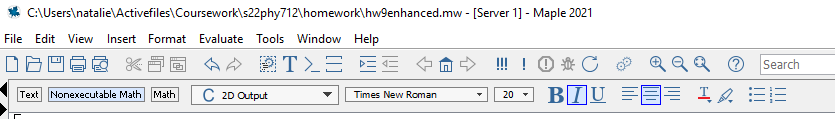 Text mode
Math mode
04/24/2023
PHY 712  Spring 2023-- Lecture 39
7
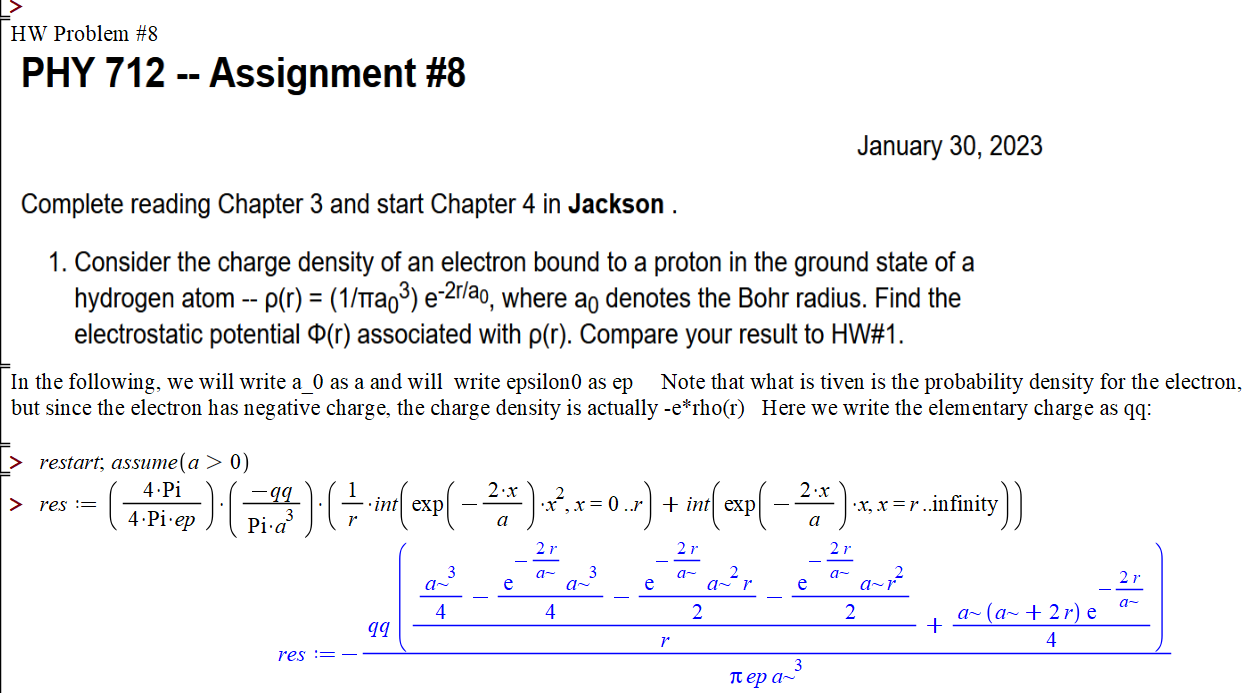 04/24/2023
PHY 712  Spring 2023-- Lecture 39
8
HW #8 continued --
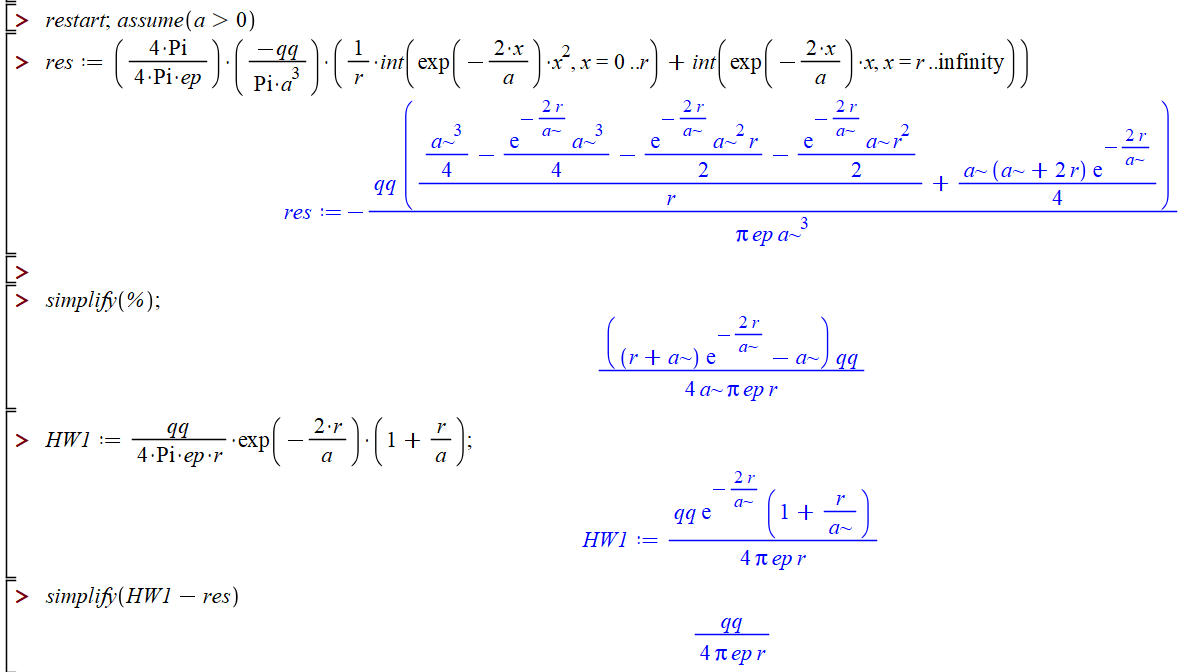 04/24/2023
PHY 712  Spring 2023-- Lecture 39
9
More advice – accumulated trusted equations/mathematical relationships and know how to use them
Jackson
   pg.    783
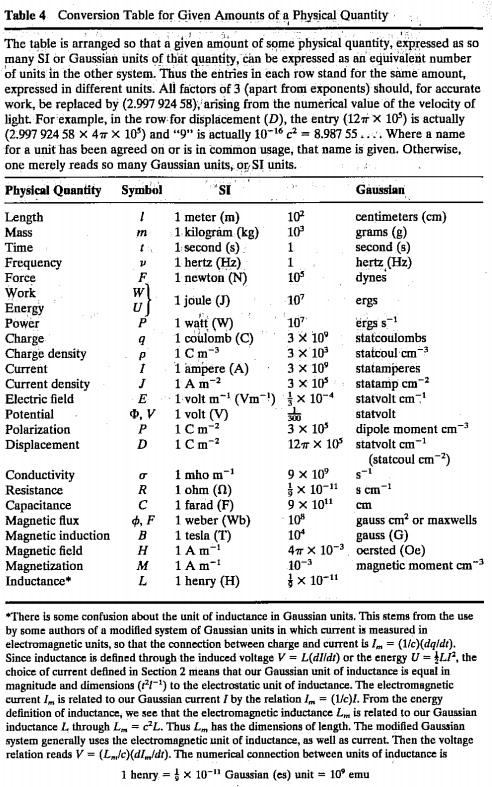 04/24/2023
PHY 712  Spring 2023-- Lecture 39
10
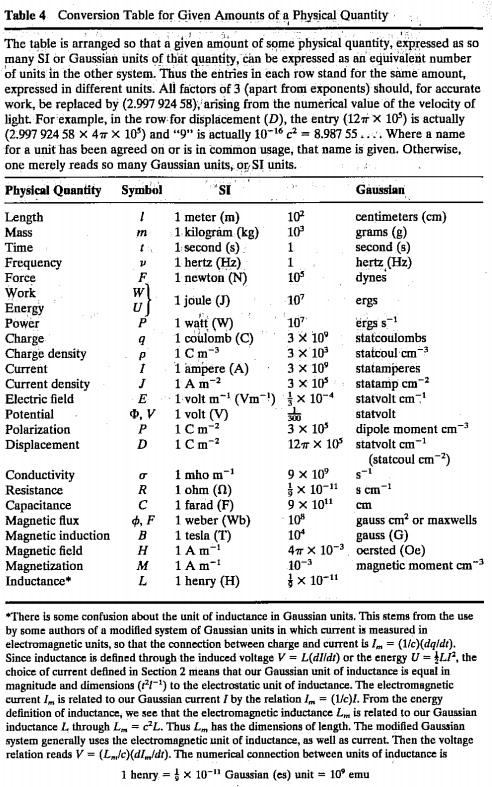 Jackson    pg.    783
Note that some of the “fundamental” constants change slightly over the years……
04/24/2023
PHY 712  Spring 2023-- Lecture 39
11
Source for standard measurements –
https://physics.nist.gov/cuu/Constants/index.html
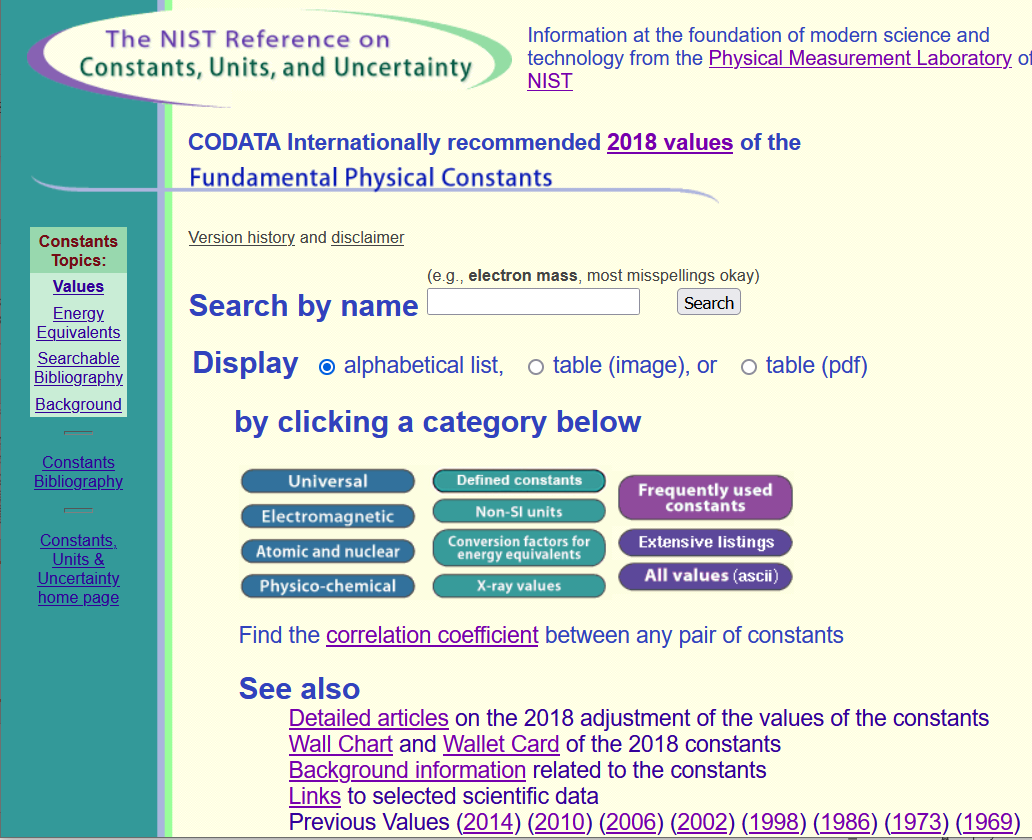 04/24/2023
PHY 712  Spring 2023-- Lecture 39
12
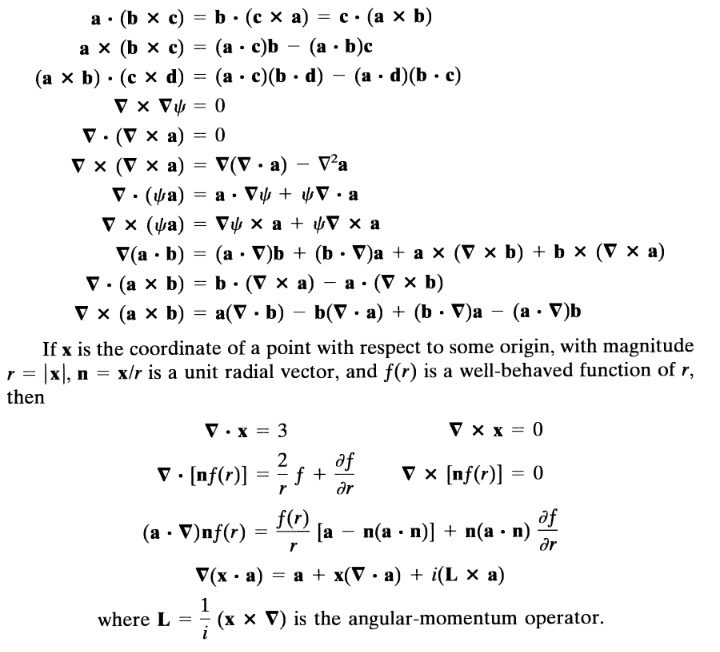 Vector relations
04/24/2023
PHY 712  Spring 2023-- Lecture 39
13
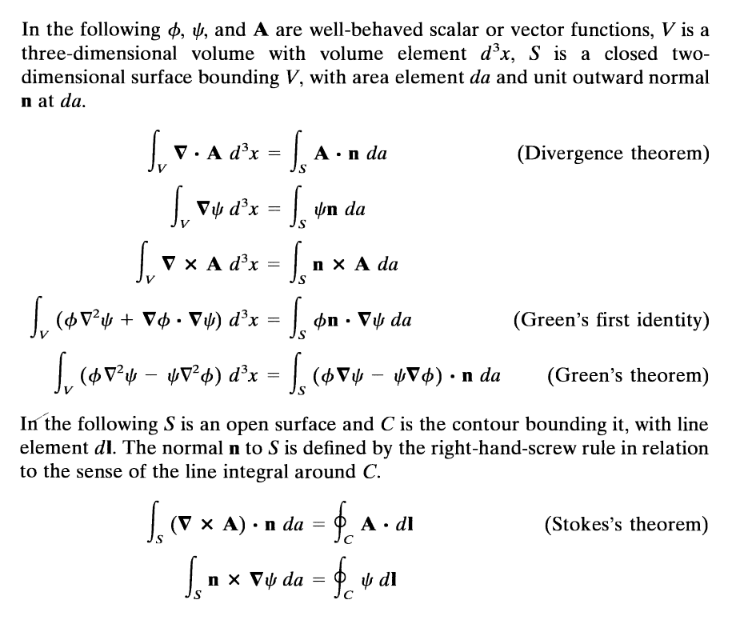 04/24/2023
PHY 712  Spring 2023-- Lecture 39
14
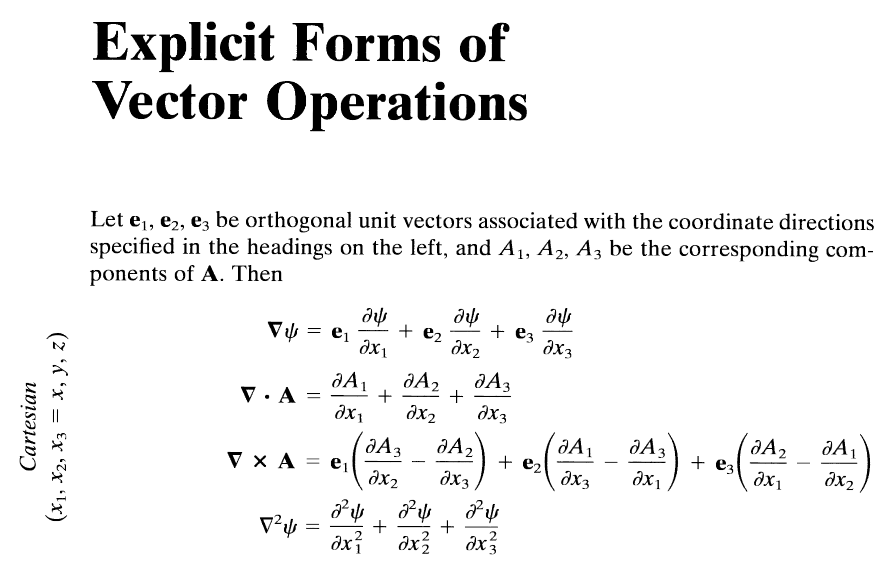 04/24/2023
PHY 712  Spring 2023-- Lecture 39
15
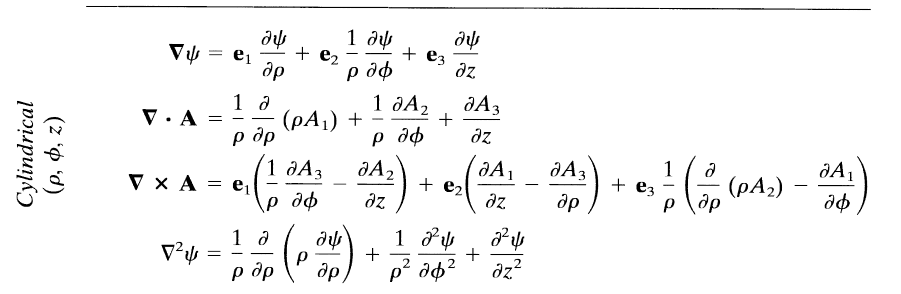 04/24/2023
PHY 712  Spring 2023-- Lecture 39
16
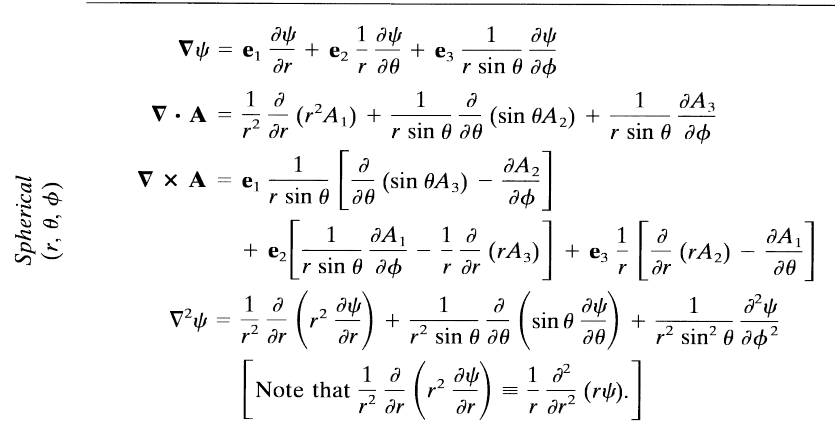 04/24/2023
PHY 712  Spring 2023-- Lecture 39
17
Comment on cartesian unit vectors versus local (cylindrical or spherical) unit vectors
Note that Cartesian unit  coordinates are fixed in space, but curvilinear unit coordinates change with angle.
04/24/2023
PHY 712  Spring 2023-- Lecture 39
18
Special functions  -- many are described in Jackson
Additional source -- https://dlmf.nist.gov/
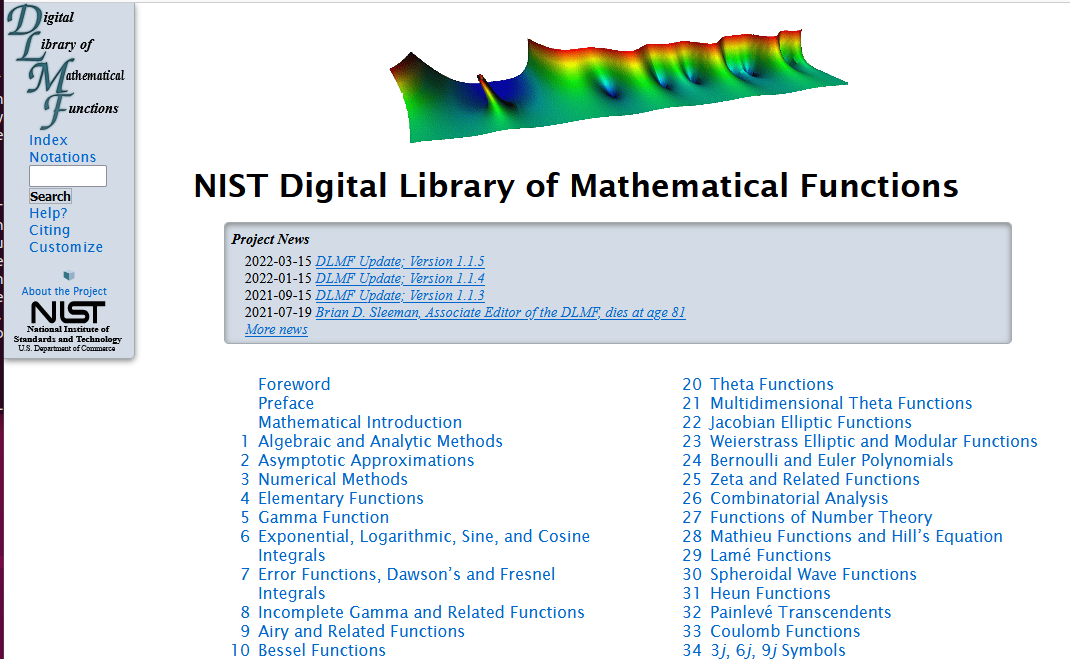 04/24/2023
PHY 712  Spring 2023-- Lecture 39
19
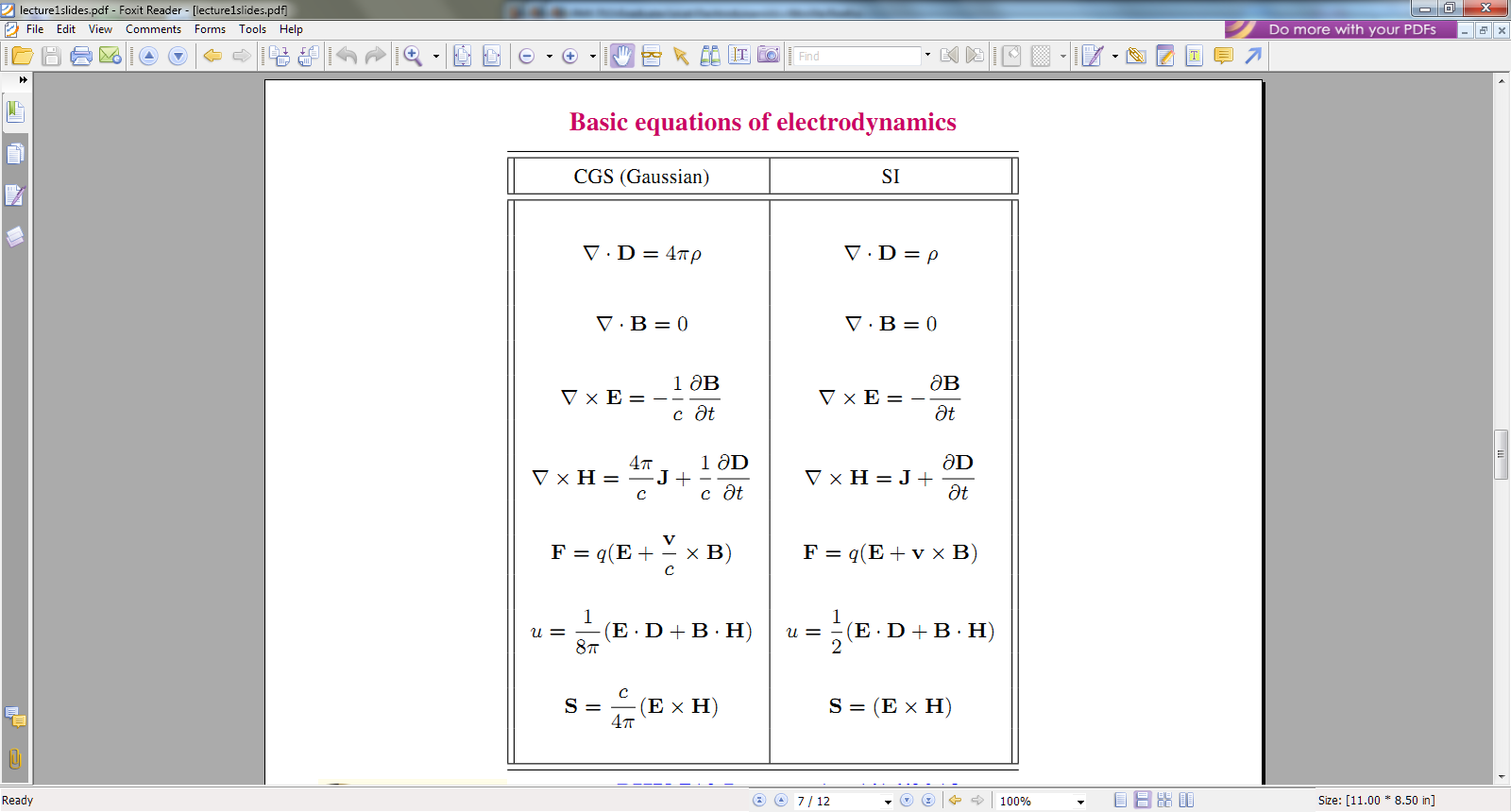 04/24/2023
PHY 712  Spring 2023-- Lecture 39
20
More relationships
04/24/2023
PHY 712  Spring 2023-- Lecture 39
21
elementary charge:     e=1.6021766208 x 10-19 C
                                      =4.80320467299766 x 10-10 statC
04/24/2023
PHY 712  Spring 2023-- Lecture 39
22
Energy and power  (SI units)
04/24/2023
PHY 712  Spring 2023-- Lecture 39
23
04/24/2023
PHY 712  Spring 2023-- Lecture 39
24
04/24/2023
PHY 712  Spring 2023-- Lecture 39
25
04/24/2023
PHY 712  Spring 2023-- Lecture 39
26
According to Wikipedia --
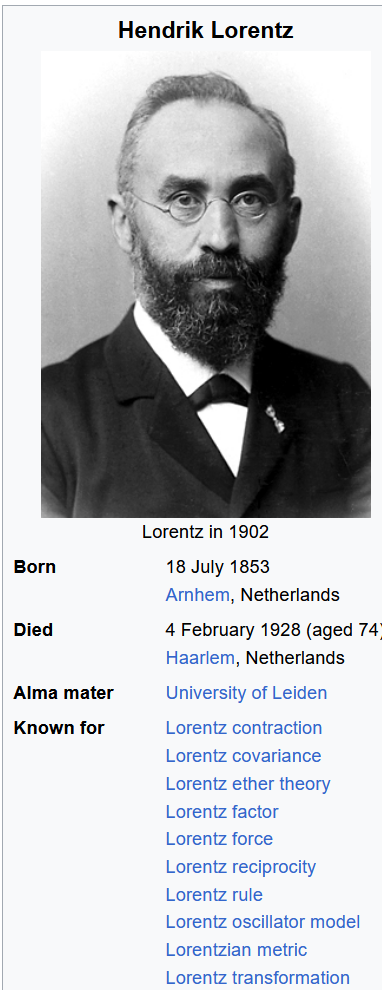 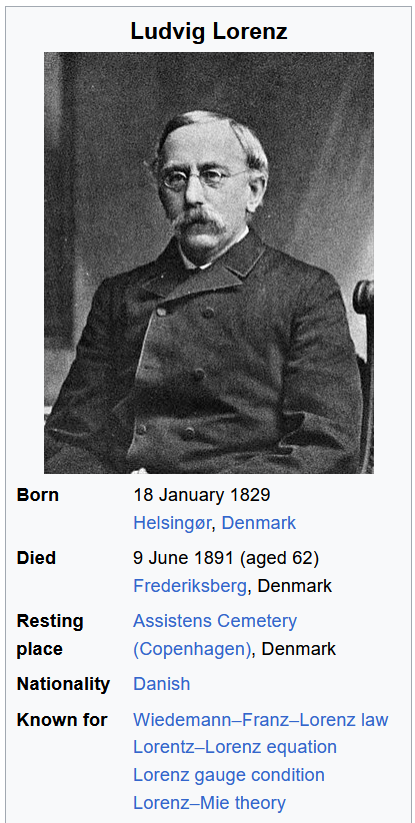 04/24/2023
PHY 712  Spring 2023-- Lecture 39
27
In your “bag” of tricks:
Direct (analytic or numerical) solution of differential equations
Solution by expanding in appropriate orthogonal functions
Green’s function techniques
04/24/2023
PHY 712  Spring 2023-- Lecture 39
28
How to choose most effective solution method --
In general, Green’s functions methods work well when source is contained in a finite region of space
04/24/2023
PHY 712  Spring 2023-- Lecture 39
29
04/24/2023
PHY 712  Spring 2023-- Lecture 39
30
Electromagnetic waves from time harmonic sources
04/24/2023
PHY 712  Spring 2023-- Lecture 39
31
Electromagnetic waves from time harmonic sources – continued:
04/24/2023
PHY 712  Spring 2023-- Lecture 39
32
Electromagnetic waves from time harmonic sources – continued:
04/24/2023
PHY 712  Spring 2023-- Lecture 39
33
Electromagnetic waves from time harmonic sources – continued:
04/24/2023
PHY 712  Spring 2023-- Lecture 39
34
Electromagnetic waves from time harmonic sources – continued:
04/24/2023
PHY 712  Spring 2023-- Lecture 39
35
Example of dipole radiation source
04/24/2023
PHY 712  Spring 2023-- Lecture 39
36
Example of dipole radiation source -- continued
Relationship to pure dipole approximation (exact when kR0)
04/24/2023
PHY 712  Spring 2023-- Lecture 39
37
Electromagnetic waves from time harmonic sources – for dipole radiation --:
04/24/2023
PHY 712  Spring 2023-- Lecture 39
38
Another useful approximation for analyzing radiation for time harmonic sources --
04/24/2023
PHY 712  Spring 2023-- Lecture 39
39
Radiation from a moving charged particle
z
.
v
r-Rq(tr)=R
q
Q
r
Rq(t)
y
x
04/24/2023
PHY 712  Spring 2023-- Lecture 39
40
Liènard-Wiechert potentials –(Gaussian units)
04/24/2023
PHY 712  Spring 2023-- Lecture 39
41
Electric and magnetic fields far from source:
04/24/2023
PHY 712  Spring 2023-- Lecture 39
42
Poynting vector:
04/24/2023
PHY 712  Spring 2023-- Lecture 39
43
Lorentz transformations
y’
y
v
x
x’
y’
x’
y
x
04/24/2023
PHY 712  Spring 2023-- Lecture 39
44
Note, the concept of the Lorentz transformation is quite general, but the specific transformation form given in the following slides is special to the relative velocity along the x-axis.
04/24/2023
PHY 712  Spring 2023-- Lecture 39
45
Lorentz transformations  -- continued
04/24/2023
PHY 712  Spring 2023-- Lecture 39
46
Velocity relationships

04/24/2023
PHY 712  Spring 2023-- Lecture 39
47
Field strength tensor
For stationary frame
For moving frame
04/24/2023
PHY 712  Spring 2023-- Lecture 39
48
   This analysis shows that the E and B fields must be treated as components of the field strength tensor and that in order to transform between inertial frames, we need to use the tensor transformation relationships:
Transformation of field strength tensor
04/24/2023
PHY 712  Spring 2023-- Lecture 39
49
Inverse transformation of field strength tensor
04/24/2023
PHY 712  Spring 2023-- Lecture 39
50